Pillars strategy diagram

by Dr Derek Keats

Dedicated to the Public Domain

Contact: derek AT dkeats DOT com
These are the three
things that over lay
your strategic pillars

e.g. really drunk people, 
a smelly customer focus,
cobbled-together
technology (kidding).
Words that go here
Words that go here
Overarching
theme
Put your text here
You can also put text here
If your strategy needs 
more than three pillars,
you should probably go
 back and revisit it.
Take a solid icon, make it
white, and add it here. 
Obviously an icon that
is relevant to this pillar.
Strategic  pillar 3
Strategic  pillar 1
Strategic  pillar 2
The thing that  underlies your strategy
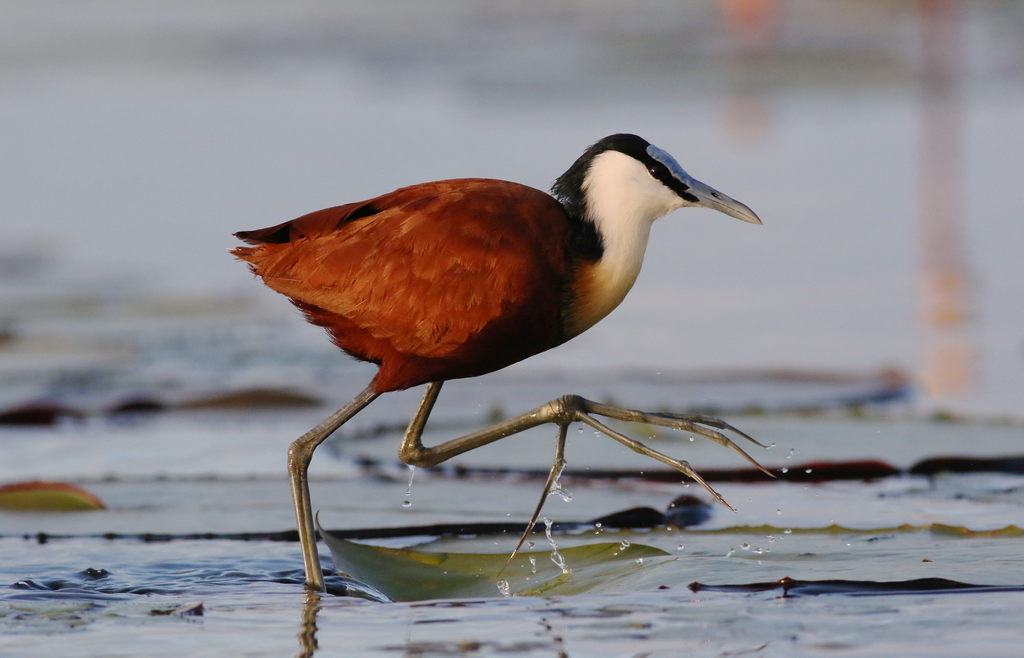 Terms of use
This work is free for use by anyone for any purpose without restriction under copyright law. You can copy, modify, distribute and perform the work, even for commercial purposes, all without asking any further permission.
African Jacana, Botswana, by Derek Keats, shared under CC:BY license and available on Flickr.
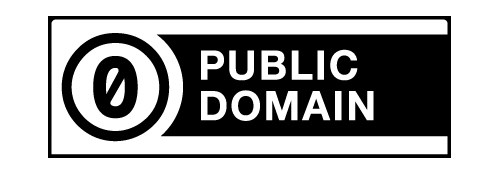 Visit my blog: http://www.dkeats.com 
My CC:BY photos on flickr: http://flickr.com/photos/dkeats 
My YouTube channel: http://youtube.com/derekkeats 

All original works are under CC:BY license or CC0 dedication.
This graphic was created from scratch by Derek Keats, and it is shared freely under CC0